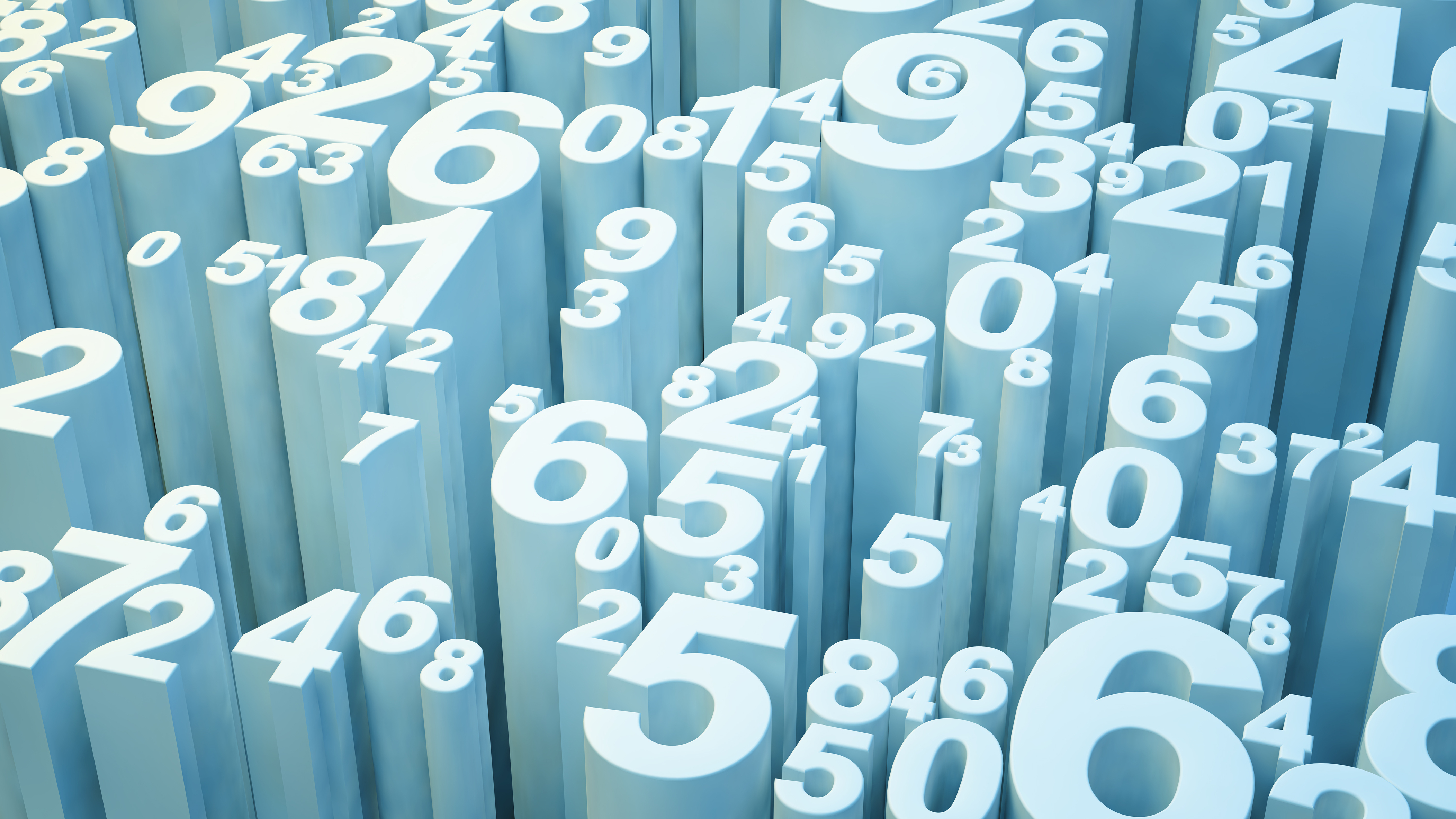 SEVEN THINGS
Seven Last Words
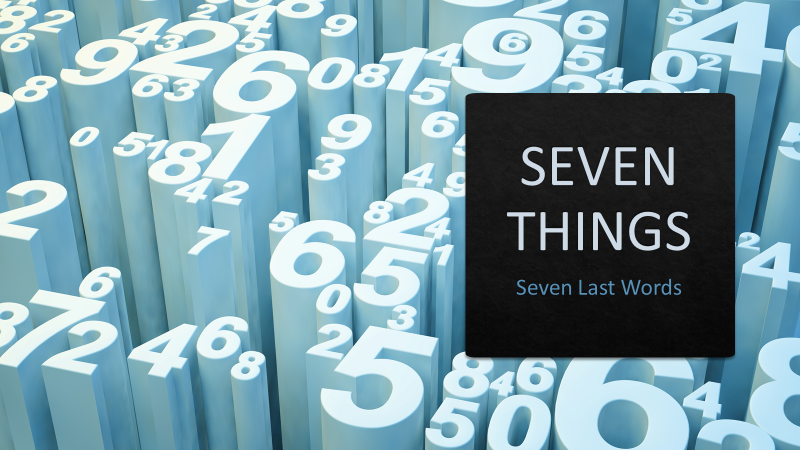 For, as I have often told you before and now tell you again even with tears, many live as enemies of the cross of Christ. Their destiny is destruction, their god is their stomach, and their glory is in their shame. Their mind is set on earthly things.
SCRIPTURE
Philippians 
3:18-19
SEVEN THINGS: Seven Last Words
“Forgive”
Luke 23:24
SEVEN THINGS: Seven Last Words
When they came to the place called the Skull, they crucified him there, along with the criminals—one on his right, the other on his left. Jesus said, “Father, forgive them, for they do not know what they are doing.” And they divided up his clothes by casting lots.
SEVEN THINGS: Seven Last Words
Releasing from law.
Appealing to mercy.
Choosing to believe the best.
SEVEN THINGS: Seven Last Words
The cross is a sign of RELEASE
SEVEN THINGS: Seven Last Words
“With”
Luke 23:43
SEVEN THINGS: Seven Last Words
Then he said, “Jesus, remember me when you come into your kingdom.” Jesus answered him, “Truly I tell you, today you will be with me in paradise.”
SEVEN THINGS: Seven Last Words
Death is a joining just as it is a departing
No time to wait
Peace & release
SEVEN THINGS: Seven Last Words
The cross is a plus-sign of addition.
SEVEN THINGS: Seven Last Words
“Forsaken”
Matthew 27:46
SEVEN THINGS: Seven Last Words
About three in the afternoon Jesus cried out in a loud voice, “Eli, Eli, lema sabachthani?” (which means “My God, my God, why have you forsaken me?”).
SEVEN THINGS: Seven Last Words
God forsaken in our place
Abandoned to death
The last time a man would ever need to say this
SEVEN THINGS: Seven Last Words
The cross is a minus-sign of subtraction.
SEVEN THINGS: Seven Last Words
“Woman…
Son”
John 19:26,27
SEVEN THINGS: Seven Last Words
When Jesus saw his mother there, and the disciple whom he loved standing nearby, he said to her, “Woman, here is your son,” and to the disciple, “Here is your mother.” From that time on, this disciple took her into his home.
SEVEN THINGS: Seven Last Words
Earthly family
Kingdom family
Provision
SEVEN THINGS: Seven Last Words
The cross is a sign of value and inclusion.
SEVEN THINGS: Seven Last Words
“Thirst”
John 19:28
SEVEN THINGS: Seven Last Words
Later, knowing that everything had now been finished, and so that Scripture would be fulfilled, Jesus said, “I am thirsty.”
SEVEN THINGS: Seven Last Words
Living water
True humanity
Utterly poured out
SEVEN THINGS: Seven Last Words
The cross is a sign of emptying.
SEVEN THINGS: Seven Last Words
“Commit”
Luke 23:46
SEVEN THINGS: Seven Last Words
Jesus called out with a loud voice, “Father, into your hands I commit my spirit.” When he had said this, he breathed his last.
SEVEN THINGS: Seven Last Words
Total identification
Total control
Total trust
SEVEN THINGS: Seven Last Words
The cross is a sign of trust.
SEVEN THINGS: Seven Last Words
“Finished”
John 19:30
SEVEN THINGS: Seven Last Words
When he had received the drink, Jesus said, “It is finished.” With that, he bowed his head and gave up his spirit.
SEVEN THINGS: Seven Last Words
Fulfilled prophecy
Entirely paid debt
Satisfied the Father
SEVEN THINGS: Seven Last Words
The cross is a symbol of the bill stamped PAID.
From the cross Jesus says:

I forgive you!
Join me!
I know utter loneliness!
I include you in family!
I know basic human need!
I trust God completely!
I have paid it all in full!
SEVEN THINGS: Seven Last Words
From the cross Jesus says:

Forgive
With
Forsaken
Son
Thirst
Commit
Finished
SEVEN THINGS: Seven Last Words
SEVEN THINGS: The Titles of Christ in Hebrews
Which one of these words do you most need to hear today?

In what way have you struggled with the cross and you just need to embrace it?
From the cross Jesus says:

Forgive
With
Forsaken
Son
Thirst
Commit
Finished
SEVEN THINGS: Seven Last Words